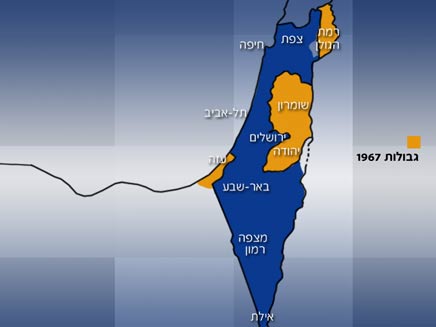 הצגת תכניות סיור איו"ש26-27 בדצמבר 2018
ימין
טרור
המורכבויות של איו"ש
מערכה מדינית
שמאל
בב"ח
איכות חיים
שב"ח
לגיטימציה
המתחים המנוהלים בשטח
מנגנונים
צה"ל
טרור
לגיטימציה
איכות חיים
ביטחון
פלסטינים
ישראל
שמאל
ימין
איזון עדין
כללי
בתאריכים 26-27 לדצמבר 2018, ימים רביעי וחמישי, יתקיים סיור בנושא בטחון לאומי  באזור איו"ש
הסיור הוא חלק מתכנית הלימודים של מב"ל ומובל על ידי צוות 1 בהנחיית פרופסור בן ארצי
יקדמו לסיור זה שני משכי הכנה (20 ו-25 בדצמבר), ומשך עיבוד בסופו (1.1.19) (כל אלה להלן "הסיור")
במהלך הסיור נפגוש ונעמיק חקר בכל צירי הבטל"ם באופן משולב, כפי שבאים לידי ביטוי במציאות איו"ש
בסיור לא ייטלו חלק החניכים הבינ"ל שימצאו באותה העת בחופשת חג המולד
מטרות הסיור
הכרת חבל ארץ זה, באופן בלתי אמצעי והעמקת חקר מאפייניו והשפעתו על מרכיבי הבטל"מ.
העמקת ההיכרות והחקר עם מרכיבי הסכסוך הישראלי פלסתיני בדגש על איו"ש, היכרות עם המציאות המשתנה והעמדות השונות.
הכרת ההתיישבות הישראלית והפלסטינית באיו"ש על כל גווניה.
הבנת האתגרים והאינטרסים הישראלים והפלסטיניים באיו"ש.
הבנת תפקידו של המפקד הצבאי כריבון, ועיקרי תפיסת ההפעלה שלו.
הרעיון המסדר
Political
Security
מפגשי הטענה (במב"ל ובהמשך גם בשטח)
עם ארבעת הרגליים העיקריות של הבטל"ם                         ועם הגיאוגרפיה של הבטל"ם, תוך
מיצוי הסיור להתרשמות בלתי אמצעית 
מאתגריה של מדינת ישראל באיו"ש.
Geography of the National Defence
Social
Economic
מתווה
[Speaker Notes: לסיור יהיו כאמור שני פרקי הכנה שמטרתם לטעון את משתתפי הקורס בידע.
פרק הכנה ראשון – 20 בדצמבר – טעינת הזווית הפוליטית והתיישבותית, אשר תכלול הרצאות של שני נציגי הקצוות הפוליטיים מימין ומשמאל.
פרק הכנה שני – 25 בדצמבר – טעינת הזווית הביטחונית מדינית אשר תכלול בין היתר הרצאות של מפקד פיקוד המרכז ושל מתאם הפעולות בשטחים.
הסיור יתנהל ע"פ הגיון גיאוגרפי ולא תוכני – כאשר היום הראשון ייוחד לשומרון ובהמשך גם לבקעה, ואילו היום השני ייוחד למרחב יהודה.
הערב שבין שני ימי הסיור ינוצל לפעילות גיבוש והפגה.
העיבוד של הסיור יעשה ברמה הצוותית ויסכם את כל תכני הסיור.]
מבנה הסיור
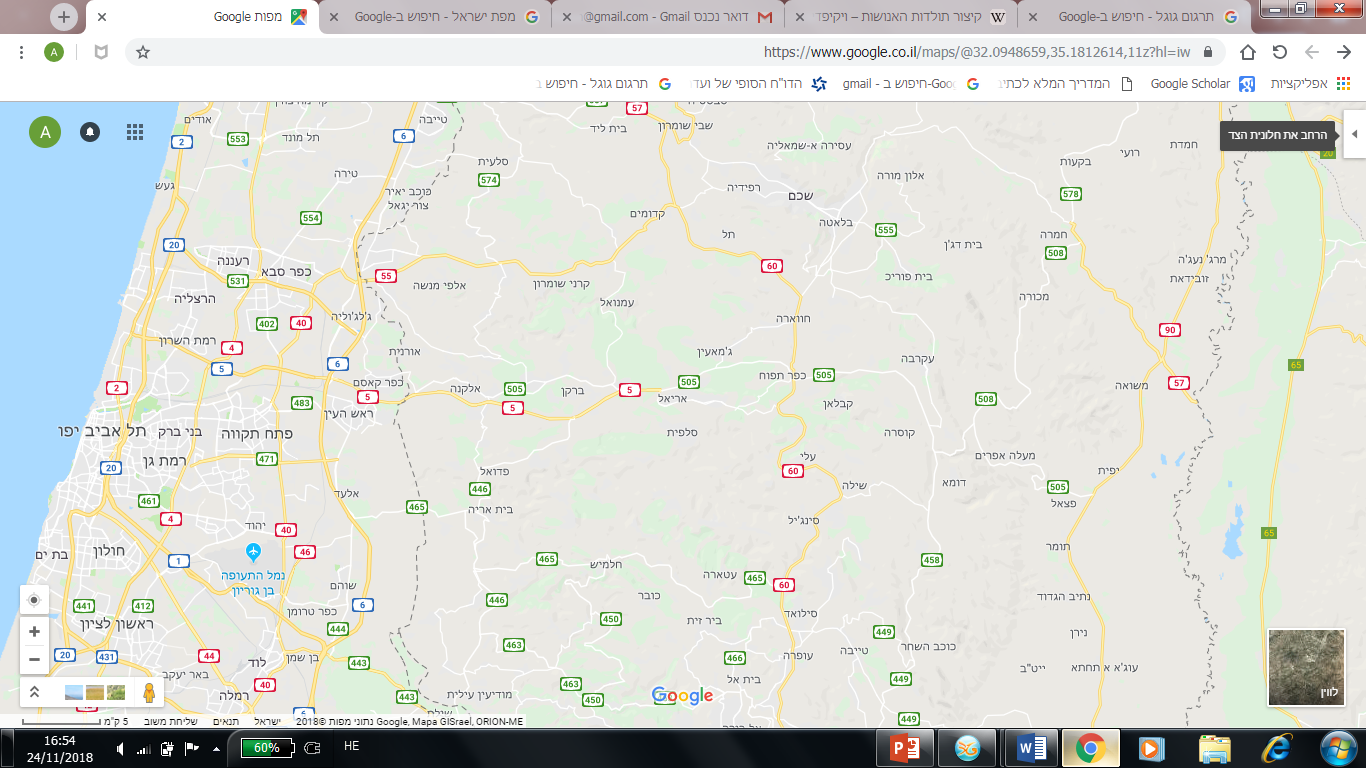 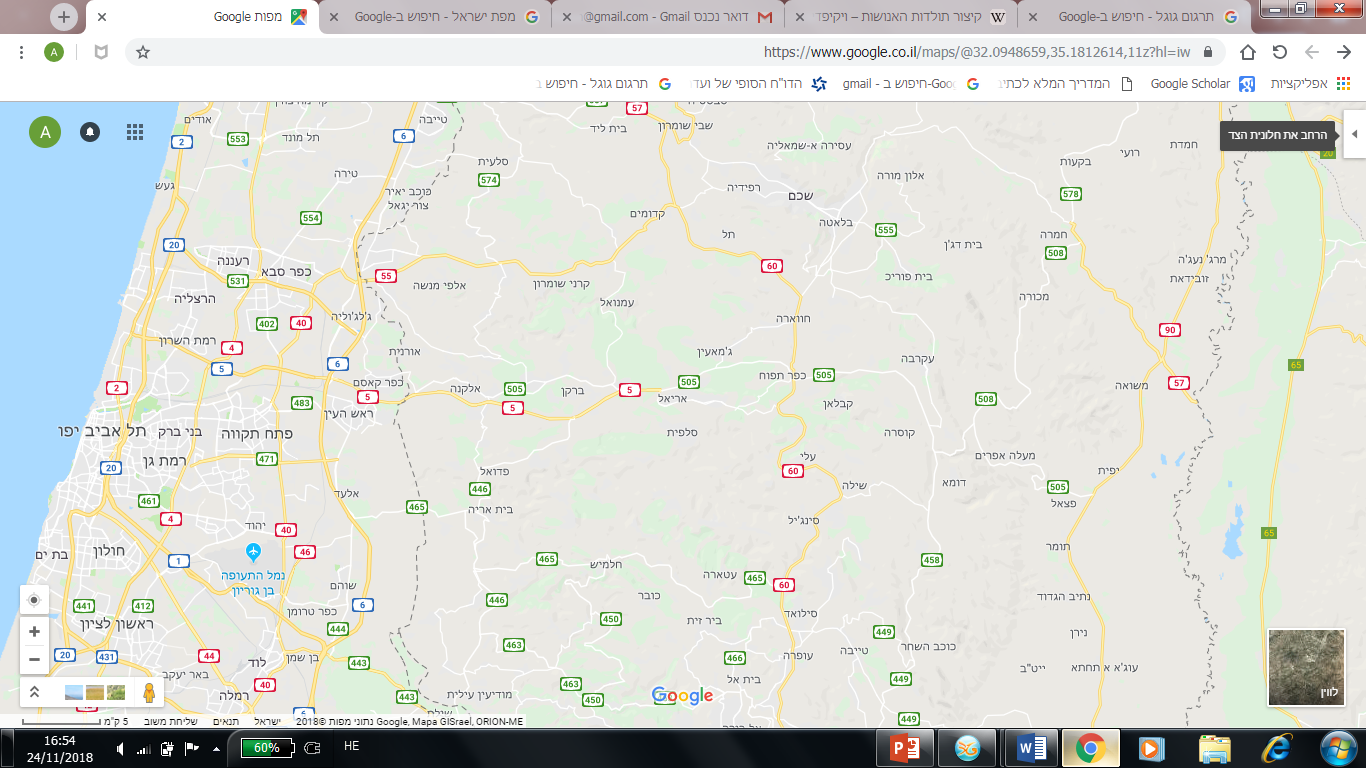 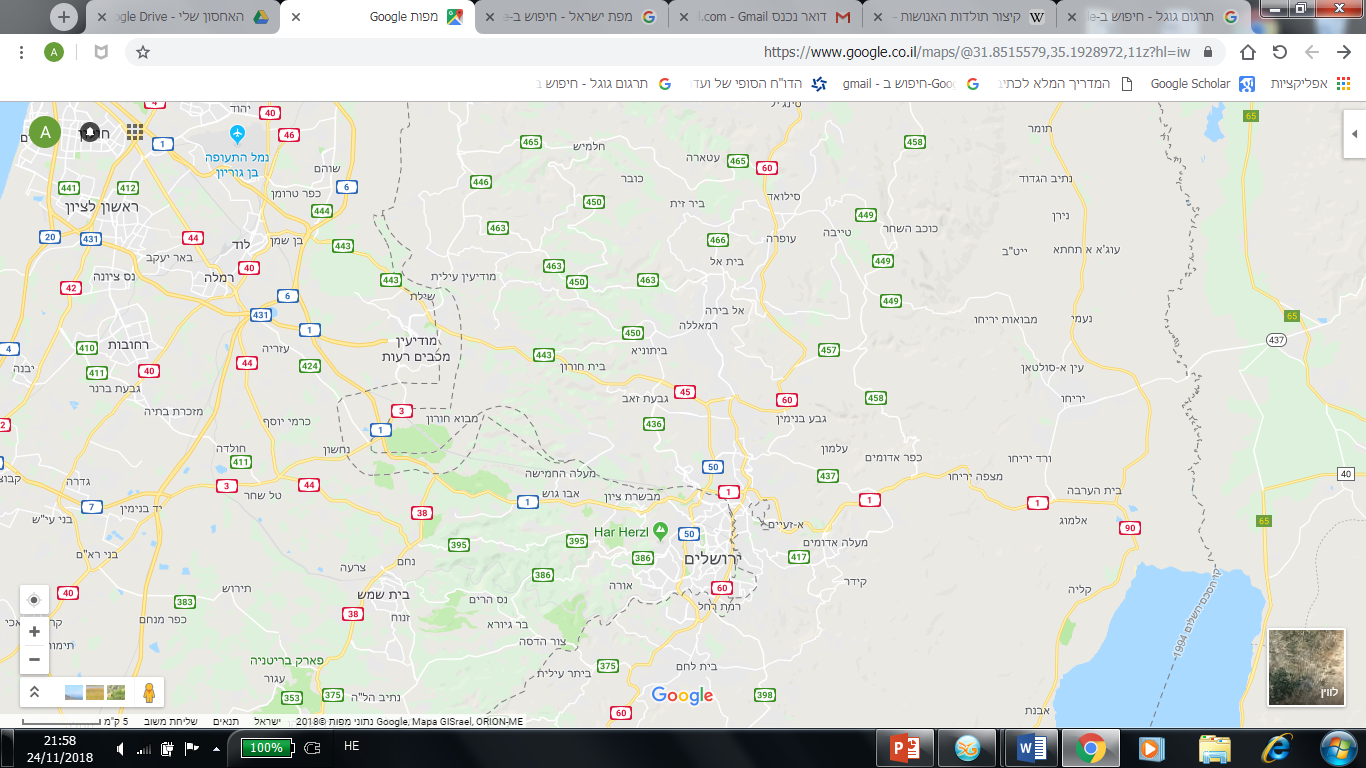 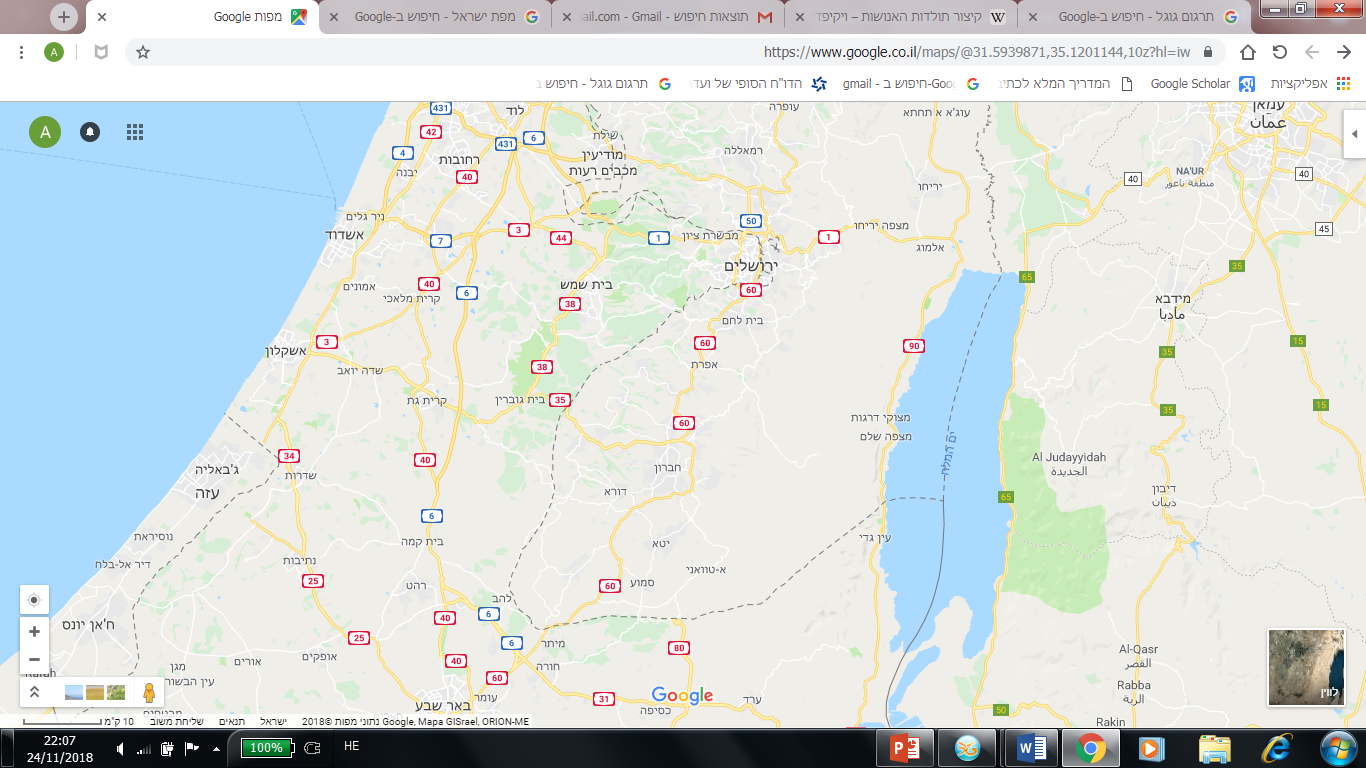 רמת רחל
יתיר
יום טעינה ראשון – יום חמישי 20/12
09:00-08:30  –  הצגת סיור איו"ש –  מובילים
10:00-09:00 – נקודת המבט של השמאל על איו"ש ועל הסכסוך הישראלי-פלסטיני,  וכיצד הוא תופס את ההתנחלויות – יריב אופנהיימר
11:00-10:30 – המעמד המשפטי של צה"ל באיו"ש – יועמ"ש איו"ש
12:00-11:00 – נקודת המבט הימנית על איו"ש ועל הסכסוך הישראלי-פלסטיני, וכיצד ההתיישבות ביהודה ושומרון תופסת את עצמה ואת תפקידה – ד"ר אריה אלדד
13:00-14:15 - האינטרסים של ישראל ושל הפלסטיניים באיו"ש והאתגר האזרחי באיו"ש –  מתאם פעולות הממשלה בשטחים הקודם (אלוף במיל' פולי מרדכי)/אלוף פקמ"ז
יום טעינה שני – יום שלישי 25/12
14:15-13:00 – אתגרי ישראל בשטחים, תפיסת הביטחון באיו"ש ותפקיד הריבון – מפקד פקמ"ז (גיבוי מפקד פקמ"ז הקודם או מאו"ג איו"ש)/פולי
15:30-14:30 – אתגרי הסדר הציבורי באיו"ש – ראש 570/ממ"ז ש"י
16:00-17:00 – פרידה מהרמטכ"ל
יום סיור שומרון – יום רביעי 26/12
07:10-06:40 – יציאה ממב"ל ואיסוף מתחנת רכבת ראש העין צפון
08:05-07:10 – נסיעה ל"מרפסת של המדינה" בפדואל  וארוחת בוקר – ישיבה התיכונית "ארץ הצבי"
08:50-08:05 – תצפית על "המותניים הצרות" של ישראל, סקירה על גדר ההפרדה, ושיחה עם מנהל מא"ת בברקן – פרופסור בן ארצי, מח"ט אפרים ומנהל מא"ת ברקן
09:45-08:50 – נסיעה לתצפית בהר גריזים
10:45-09:45 – סקירה גיאוגרפית והיסטורית של שכם ולקחי מג"ד מ"חומת מגן" – האלוף ברעם  
11:40-10:45 – ביקור במפעל הטחינה ושיחה על השומרונים (גשם לא משפיע) – יעקב כהן שומרוני
13:00-11:40 – נסיעה לאש-קודש לתצפית על הבקעה ולשיחה עם מתיישב (יבוטל בגשם) – פרופסור בן ארצי ותושב 
13:30-13:00 – נסיעה לבית-אל
יום סיור שומרון – יום רביעי 26/12
14:15-13:30 –  ארוחת צהריים – באוגדת איו"ש
15:30-14:15 – הלך הרוח הפלס' – חליל שקאקי 
16:00-15:30 – הפסקה 
16:45-16:00 – האינטרסים הישראלים בבקעה והאתגרים במרחב זה – ראש מועצה מהבקעה
17:30-16:45 – סקירה על פשיעה לאומנית – ממ"ז ש"י/570
18:30-17:30 – נסיעה למקום הלינה – קיבוץ רמת רחל
19:30-18:30 – התארגנות בחדרים
20:00-19:30 – עיבוד צוותי
22:00-20:00 – ערב ערבי כולל ארוחת ערב – בחסות השב"כ
יום סיור יהודה – יום חמישי 27/12
07:00-06:00 – השכמה, התארגנות ותפילה 
07:00-07:45 – ארוחת בוקר
07:45-09:00 – נסיעה למצודת לוציפר (יתיר)
09:45-09:00 – סקירה על ספר המדבר והמערכה על שטחי C – פרופסור בן-ארצי והרב הגר
10:30-09:45 – נסיעה לחטמ"ר יהודה
11:30-10:30 – שיחה על כלכלה וחברה פלסטינית – איש עסקים פלסטיני חברונאי
12:00-11:30 – סקירה על אתגרי העיר חברון ודרכי ההתמודדות עימם –  מח"ט יהודה
12:45-12:00 – ארוחת צהריים.
יום סיור יהודה – יום חמישי 27/12
14:30-12:45 – סיור בעיר חברון  (השוק, רח' השוהדא, חסם  שוטר ומערכת המכפלה) – בהובלת המח"ט ונעם ארנון 
15:15-  14:30 – נסיעה לגוש עציון
16:00-15:15 – תצפית וסקירה על חשיבות הגוש, ועל החיבור שבין יהודה לירושלים – פרופסור בן-ארצי ומח"ט עציון/רמת"ק בית-לחם
17:00-16:00 – נסיעה לתחנת ראש העין צפון ופיזור.
סוף סיור!
1/1 עיבוד צוותי
עיבוד צוותי
יושלם אחרי אישורי התכניות
מנהלות
על האוטובוס ביום הראשון והשני יועמסו בקבוקי מים (75 ליום) וסנדביצ'ים (50 ליום).
הובלות – אוטובוס ממוגן לכל היומיים ורכב מנהלות ופינוי מלווה (עם נהג, איש מנהלה וחובש עם ציוד ונשק)
כל צוות חתימה על נשק ושתי משקפות (משקפות ניתן להביא מהבית). חתימה ביום שלישי (25/12) ואפשרות לזיכוי ביום חמישי (27/12 בסוף הסיור).
ארוחת בוקר בישיבה התיכונית "ארץ הצבי" - לתאם (26/12 08:00-08:30).
מנהלות לערב ערבי יתואם בהמשך מול השב"כ ומול מלון רמת רחל.
ארוחת צהריים במפאו"ג איו"ש בבית-אל                         (26/12 13:00-14:00)
ארגון תשורות למרצים אזרחיים ולמארחים.
לינה כולל ארוחת ערב (26/12 20:00-22:00) וארוחת בוקר (27/12 07:00-07:30) במלון רמת רחל.
סט חורף – מעילי מב"ל, כובע גרב, כפפות, מטריות וכוס תרמית x 45.
פריסות כולל שתייה קרה וחמה (ומנות חמות) בנקודות התצפית ובכניסה לחדרי ההרצאות בהתאם ללו"ז הנ"ל. לארגן גם מים חמים ומנות חמות ו/או מרק ושקדים.
דגשים מנהלות למשתתפים
ח
חערכות למז"א חורפי ובכל מקרה קר, כולל אפשרות לגשם והימצאות בגדים להחלפה
ח
קבלת סט חורף מב"ל
לכתוב לבד
ח
כל צוות יהיה מצויד בנשק ושתי משקפות 
(ניתן להביא מהבית או לחתום)
ח
איסוף לסיור ממב"ל 06:55 
ומתחנת רכבת ראש העין צפון 07:15
ח
אין אפשרות להגעה עם רכבים פרטיים. כל צורך ביציאה מהסיור תתאפשר בירושלים ביום רביעי בערב
תיאומים
ח
ח
ח
ח
ח
ל
ח
צ
ח
ח
[Speaker Notes: מרצים צבאיים: מפקד פקמ"ז, מתפ"ש, רמ"א, רמת"ק בית-לחם (מתן); 
מרצים צבאיים: מח"ט יהודה, יועמ"ש איו"ש (מדנס);
מרצים אזרחיים: חליל שקאקי, איש עסקים פלסטיני (מתן דרך המתפ"ש); 
מרצים אזרחיים: ידידיה משולמי, מרצים ימין ושמאל (קובי);
תצפית ברקן (קובי)
כניסה לתצפית על שכם: תלוי מקום (מתן);
חד"ן ל-40 אנשים בבית-אל (מתן);
תיאום ערב ערבי מול השב"כ (גיא);
כניסה למצודת לוציפר (גיא);
הכנת חוברת (גיא);
הכנת קפאות (מדנס);
סיור בחברון (מדנס).]
אבטחה
תנועה מקובצת בנקודות התצפית ובסיור בחברון.
4 נשקים על הכוח – אחד בכל צוות נשקים צמודים למשתתפים – אין להפקיר נשקים – באוטובוס ובחדרים
תנועה מקובצת בנקודות התצפית ובסיור בחברון.
אוטובוס ממוגן לאורך כל הסיור
רכב פינוי צמוד ומאובטח.
אבטחה מנמ"רית ע"ב החטמ"רים ובתיאום עימם
דרכי קשר עם כל הגורמים הרלוונטיים מבחינה ביטחונית.
תדריך אבטחה בבוקר הסיור הראשון
בכל מקום בו תוצמד לסיור אבטחה צבאית מקומית – המענה הביטחוני יהיה באחריות מפקד הכוח המאבטח
"מספרי ברזל" בין תחנות
בטיחות
יש לשמור על יובש הבגדים ועל חום הגוף – לרבות הבאת בגדים להחלפה, ביגוד חם, והימצאות שתייה חמה בתחנות השונות. בהינתן גשם חזק יישקל ביטול חלקי של תצפיות.
יש לוודא תקינות רכב המנהלות והעמסתו באופן בטיחותי טרם הנסיעה.
יש לוודא נצירה של הנשקים לאורך כל הסיור. אין לדרוך נשקים, אלא באירוע מבצעי. מצב כלי הנשק – מחסניות בהכנס עם תותב.
מפקד רכב המנהלות יהיה נגד המנהלה. הוא גם יתדרך את הנהג ויכווינו.
למרות מז"א החורפי יש להקפיד על שתייה במהלך הסיור.
רכב המנהלה יהווה גם רכב פינוי – ועל כן ימצא עליו גם חובש עם ציוד.
יש להקפיד על שינה נאותה בלילה שבין שני ימי הסיור.
יש להקפיד על איסור כניסה לשטחים עוינים בתכניות הניווט.
תיק טיול?/נספח רפואה? יושלם לאחר סיור ההכנה ובסמוך לסיור
יש להקפיד על נסיעה שהולמת את תנאי הדרך (אוטובוס ורכב מנהלה) בדגש במצב של גשם.
גאנט
19 בדצמבר                 קפ"ק 2
25 בנובמבר               אישור תכניות מד"ר
ספטמבר-אוקטובר                         דיון התנעה ודיון המשך
20 ו-25-27 בדצמבר     הטענות וסיור
1 בדצמבר                  אישור חוברות ועזרים
15 באוקטובר           תיאום ראשוני פ.י.ב.א
1 בינואר                     עיבוד צוותי
5 בדצמבר                 אישור תכניות אלוף
1 ו-6 בנובמבר              סיור הכנה
20 בינואר                 סיכום סיור
18 בדצמבר              הדפסת חוברת עזרים
13 בנובמבר              ישיבת תיאום (קדם 3)
[Speaker Notes: קפ"ק 2 – 19/12 (יום רביעי שבוע לפני הסיור) בהשתתפות מובילי צוות 1 ומובילים צוותיים של המחזור, וכן רע"ן הדרכה ורמ"ד מנהלות.
סיכום הסיור – שבוע אחרי העיבוד הצוותי ולכל המאוחר עד שלושה שבועות מגמר הסיור) – תג"ב 20/1]
דילמות ונושאים להחלטה
נקודת כינוס
שאלת מחקר
הרצאת גודמן/ספר